内部統制とは何か
内部統制の定義
内部統制とは、基本的に、業務の有効性及び効率性、財務報告の信頼性、事業活動に関わる法令等の遵守並びに資産の保全の４つの目的が達成されているとの合理的な保障を得るために、業務に組み込まれ、組織内のすべての者によって遂行されるプロセスを言い、統制環境、リスクの評価と対応、統制活動、情報と伝達、モニタリング及びＩＴの対応の６つの基本的要素から構成される。



資料：「財務報告に係る内部統制の評価及び監査基準」（平成２３年３月30日、企業会計審議会）
内部統制の目的
地方公共団体事務の有効性・効率性
「地方公共団体は、その事務を処理するにあたっては、住民の福祉の増進に努めるとともに、最小の経費で最大の効果を挙げるようにしなければならない。」
　　　　　　　　　　　　　　　（地方自治法第２条第14項）
内部統制の目的と検査の視点
内部統制の基本的要素
１、統制環境
組織の気風を決定し、組織内のすべての者の統制に対する意識に影響を与え、他の基本的要素の基礎となる。

統制環境に含まれる項目
　　・トップの考え方・方針・姿勢
　　・組織が共有する誠実性・倫理観/組織風土
　　・組織体制、人事管理・権限及び職責

　　　　　　　　　　➡　　最も重要な内部統制の要素
２、リスクの評価と対応
1、リスクの評価・・・
　　組織目標の達成を阻害する要因をリスクとして識別、分析及び評価する。

（リスクの評価と対応のフロー）
　　


2、リスクへの対応・・・
　　・　リスクの評価を受けて、リスクへの適切な対応を選択する。
　　・　個々のリスクについて、回避、低減、移転、受容等、適切な対応を選択する。
３、統制活動
責任者の命令及び指示が適切に実行されることを確保するために定める方針及び手続。

統制活動には、権限及び職責の付与、職務分掌/内部牽制等の方針及び手続が含まれる。

方針及び手続は、業務のプロセスに組み込まれ、組織内のすべての者が遂行する。
４、情報と伝達
必要な情報を識別、把握、処理・管理して、組織内外に正しく伝えるプロセス。

タイムリーな情報処理・伝達が重要。

情報の共有・理解が重要

内部通報・職員提案、外部者からの通報・提案も有効な手段。
５、モニタリング
内部統制が有効に機能していることを継続的に評価・是正するプロセス。

モニタリングの種類
　　1、日常的なモニタリング・・・業務に組み込まれて行われる。
　　2、独立的評価（内部監査等）・・・業務から独立した視点で実施される。
６、ＩＴへの対応
組織目標を達成するために適切な方針及び手続を定めて、「ＩＴ環境への対応」と「ＩＴの利用及び統制」を行う。

ＩＴ環境への対応・・・組織を取り巻くＩＴ環境を適切に理解して対応する。

ＩＴの利用及び統制・・・内部統制の有効性を確保するためにＩＴを有効かつ効率的に利用・管理する。
２、内部統制の業務
内部統制業務の全体像
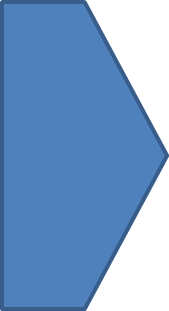 内部統制の整備
内部統制の評価/
内部監査
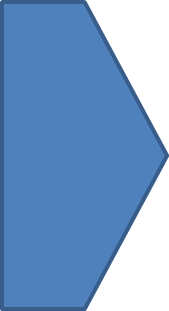 内部統制の運用
内部統制の報告
外部監査/
検査
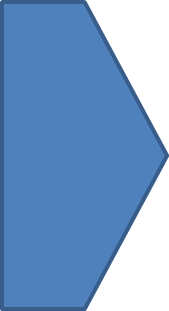 内部統制の不備の是正/継続的改善
参考：民間企業の内部統制業務
「外部監査人」
「経　営　者」
内部統制の整備
内部統制の評価/
内部監査
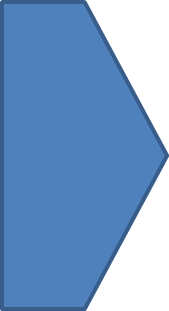 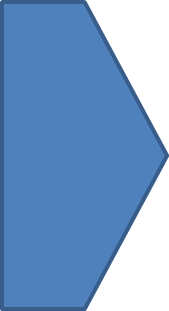 内部統制の運用
内部統制の報告
外部監査/
検査
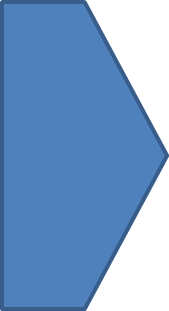 内部統制の不備の是正/継続的改善
内部統制の整備・運用の責任者
内部統制の整備・運用の責任は組織の「長」にある。

　・民間企業・・・内部統制の整備・運用は経営者の責任
　・地方公共団体・・・「首長に内部統制体制の整備及び運用の責任がある」
　・独立行政法人等・・・「独立行政法人における内部統制とは、法人の長が法人の組織内に整備・運用する仕組み」
内部監査の役割
内部監査は内部統制の一部であるモニタリングの役割りを担う。

内部監査の目的＝組織の目標達成に役立つこと。

内部監査は、内部統制等の有効性を評価し、改善に貢献する。
エビデンスを重視した政策立案
（課題）

　　エビデンスを重視した政策立案が目指すものは何か